Inkomstenbelasting
de rijken betalen in verhouding meer
Loonheffing en inkomstenbelasting
Belastingberekening
Oplopende belastingdruk
Loonheffing
2020
2021
jan
feb
mrt
apr
mei
jun
jul
aug
sep
okt
nov
dec
jan
feb
mrt
apr
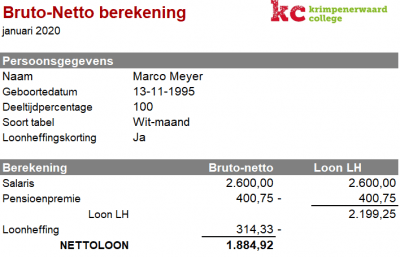 € 314,33
IB berekening
€ 314,33
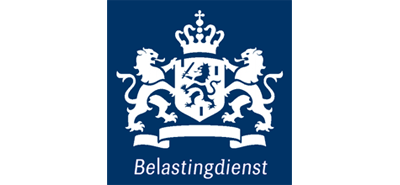 € 220 naheffing
€ 4.620
€ 4.400
Elke maand loonheffing betalen (loonbelasting)
Rond april definitieve inkomstenbelasting berekenen over vorige jaar
Bijbetalen / Terug ontvangen
IB boxen: verschillende soorten inkomen
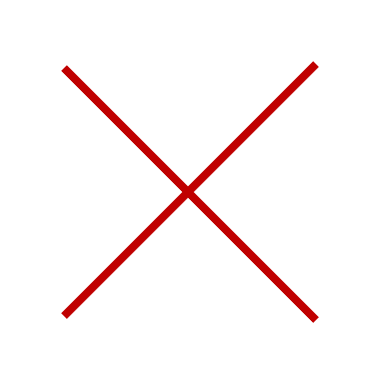 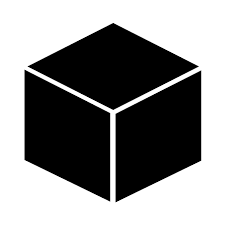 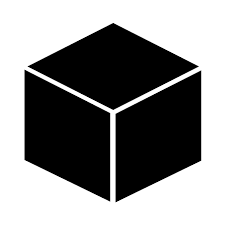 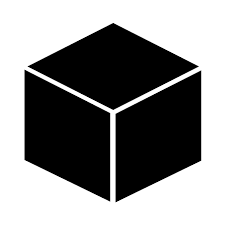 3
2
1
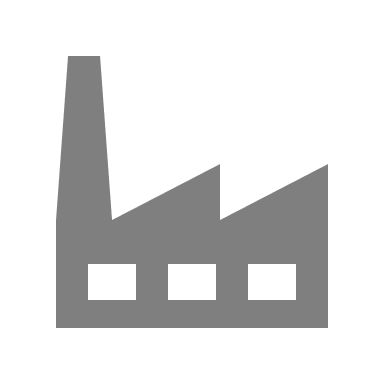 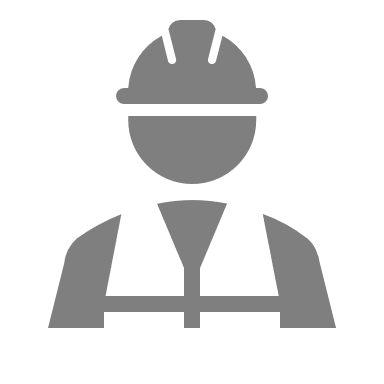 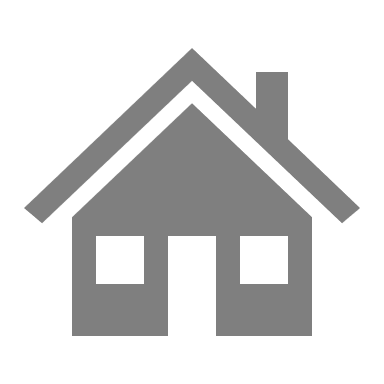 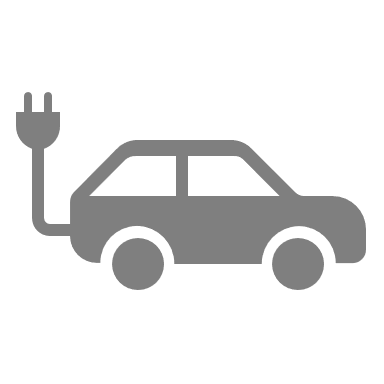 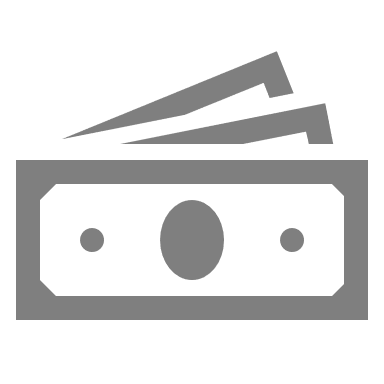 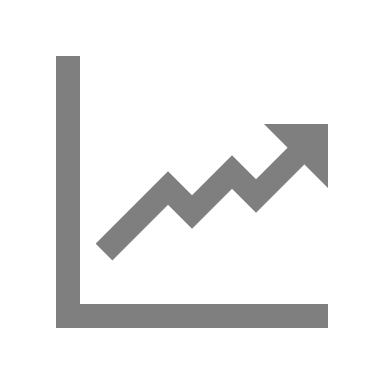 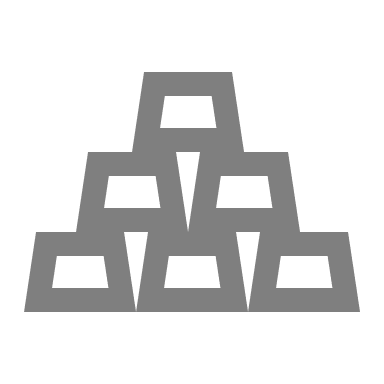 Inkomen uitaanmerkelijk belang
Inkomen uitarbeid en eigen woning
Inkomen uitvermogen
Globaal
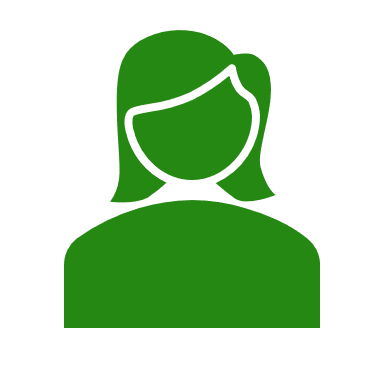 Anita
BOX 1
BOX 3
Alleenstaand
Verdient € 78.000 brutoloon
Eigen huis van € 220.000
Met hypotheek van € 160.000 tegen 2,5% rente
Op spaarrekening staat € 45.000
Inkomen uit arbeid en eigen woning.
Inkomen uit vermogen.
49%
5,39%
975.000
fictiefinkomen
4,60%
belastbaar inkomen
belastbaar vermogen
A
belastingbox 1
68.500
30%
37%
75.000
2,87%
belastingbox 3
A
€ 30.000 vrijstelling
Alleenstaand
Verdient € 78.000 brutoloon
Eigen huis van € 220.000 (WOZ waarde)
Met hypotheek van € 160.000 tegen 2,5% rente
Op spaarrekening staat € 45.000
Berekening Box 1
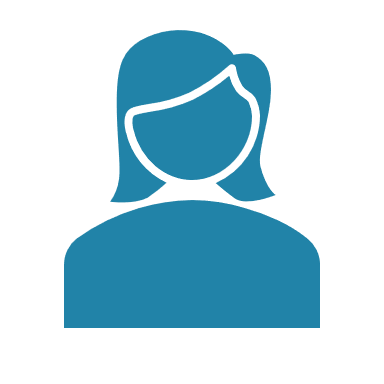 Anita
IB wordt berekend over belastbare inkomen:

Brutoloon	78.000
Eigen woningforfait (0,6% van 220.000)	1.320 +
Hypotheekrente	4.000 –
Belastbare inkomen	75.320
BOX 1
Inkomen uit arbeid en eigen woning.
49%
75.320
A
belastbaar inkomen
belastingbox 1
68.500
Andere bijtellingen:

Auto van de zaak
Loon in natura
Andere aftrekposten:

Studiekosten
OV kosten
Ziektekosten
(drempelwaarden)
37%
Alleenstaand
Verdient € 78.000 brutoloon
Eigen huis van € 220.000
Met hypotheek van € 160.000 tegen 2,5% rente
Op spaarrekening staat € 45.000
Berekening Box 1
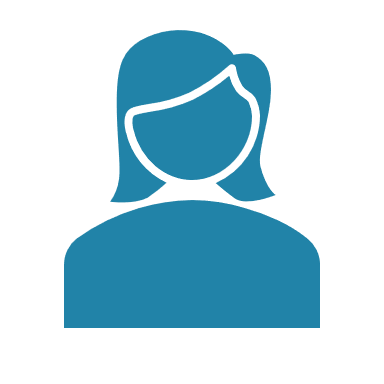 Anita
De € 75.320 wordt in 2 schijven geknipt.

Schijf 1: € 68.500 – met 37% belasting

	 € 68.500 × 0,37 = € 25.345 belasting


Schijf 2: (75.320-68.500) € 6.820 – met 49% belasting
	 € 6.820 × 0,49 = € 3.341 belasting


Totaal box 1: € 28.686 belasting
BOX 1
Inkomen uit arbeid en eigen woning.
49%
75.320
2
A
belastbaar inkomen
belastingbox 1
68.500
1
37%
Alleenstaand
Verdient € 78.000 brutoloon
Eigen huis van € 220.000
Met hypotheek van € 160.000 tegen 2,5% rente
Op spaarrekening staat € 45.000
Berekening Box 3
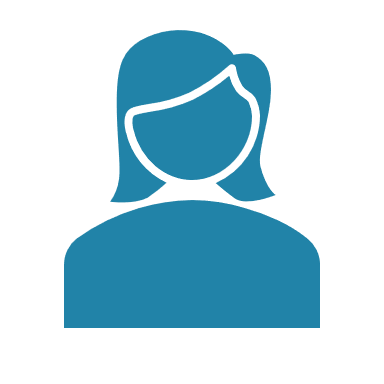 Anita
Totaal box 1: € 28.686 belasting

Op basis van vermogen: fictief inkomen (rendement)
Vermogen € 45.000

De eerste € 30.000 = vrijstelling
De eerste schijf € 15.000 = 2,87% inkomen (rendement)
	 € 15.000 × 0,0287 = € 430 fictief inkomen
Belasting box 3: 30% over € 430 = € 129
BOX 3
Inkomen uit vermogen.
5,39%
975.000
fictiefinkomen
4,60%
belastbaar vermogen
30%
75.000
2,87%
belastingbox 3
15.000
1
A
€ 30.000 vrijstelling
Alleenstaand
Verdient € 78.000 brutoloon
Eigen huis van € 220.000
Met hypotheek van € 160.000 tegen 2,5% rente
Op spaarrekening staat € 45.000
Totaal
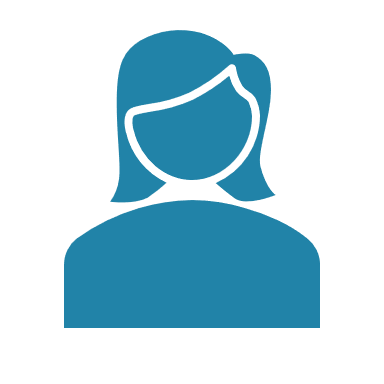 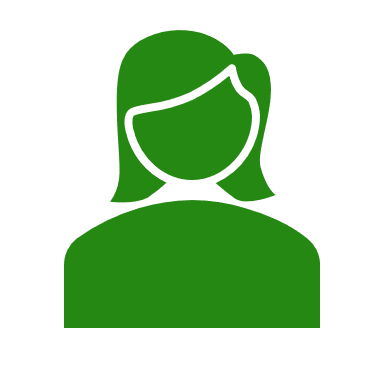 Anita
Anita
Box 1 = 	€ 28.686
Box 3 = 	 129
	Totaal = 	€ 28.815
Algemene heffingskorting	2.700
Arbeidskorting	3.800
	Eindbedrag IB	 € 22.315
Vooruitbetaalde loonheffing	  23.200
	Terug te ontvangen	 € 885
Heffingskortingen
Korting op belastingbedrag

Algemene heffingskorting € 2.700
Arbeidskorting €  3.800

In praktijk inkomensafhankelijk
Belastingdruk
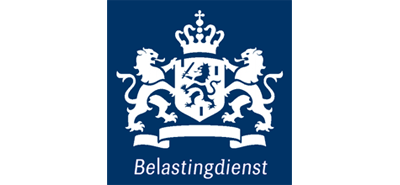 proportioneel
progressief
Als je meer inkomen hebt betaal je meer belasting (maar zelfde percentage)
Als je meer inkomen hebt betaal je in verhouding (%) meer belasting
inkomen
50%
inkomen
50%
inkomen
50%
inkomen
25%
Gehuwd, één kind van 10 maanden
Alleenverdiener
Verdient € 140.000 brutoloon
Eigen huis met WOZ waarde € 420.000
Met hypotheek van € 390.000 tegen 2,9% rente
Op diverse spaar- en beleggingsrekeningen staat in totaal voor € 180.000
Erik
→ Bereken de gemiddelde belastingdruk voor Erik.
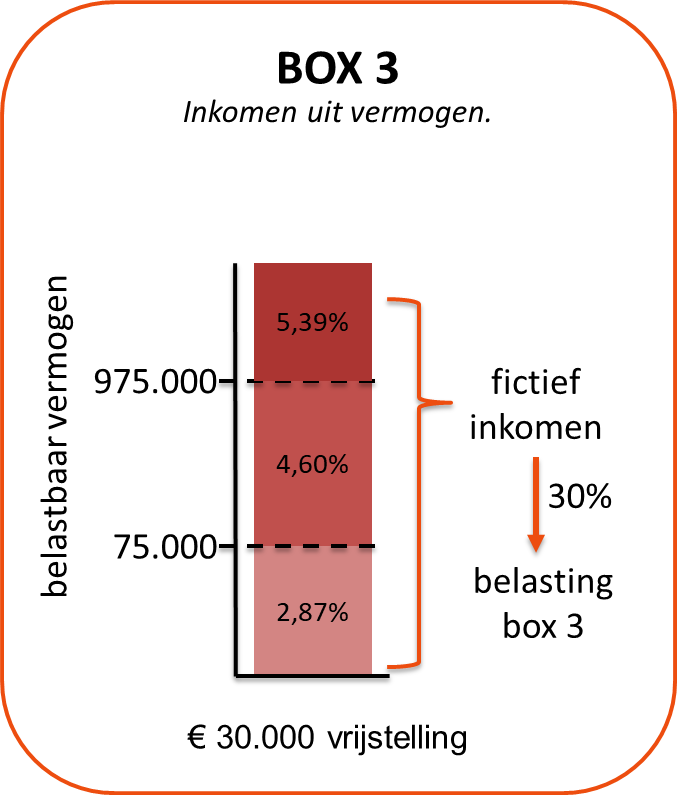 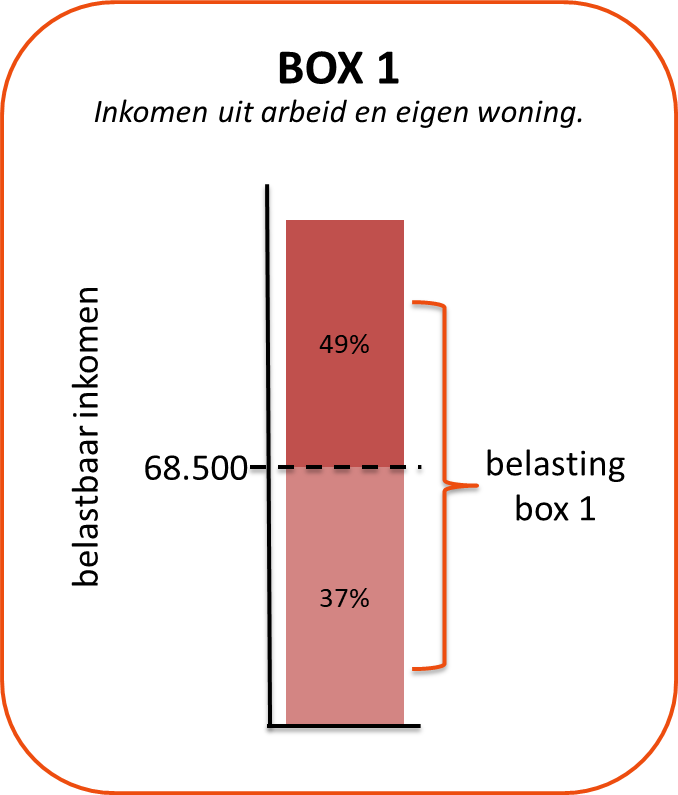 Eigen woningforfait
6 ‰ van de WOZ waarde

Heffingskortingen
Algemene heffingskorting € 2.700
Arbeidskorting €  3.800
Gehuwd, één kind van 10 maanden
Alleenverdiener
Verdient € 140.000 brutoloon
Eigen huis met WOZ waarde € 420.000
Met hypotheek van € 390.000 tegen 2,9% rente
Op diverse spaar- en beleggingsrekeningen staat in totaal voor € 180.000
Erik
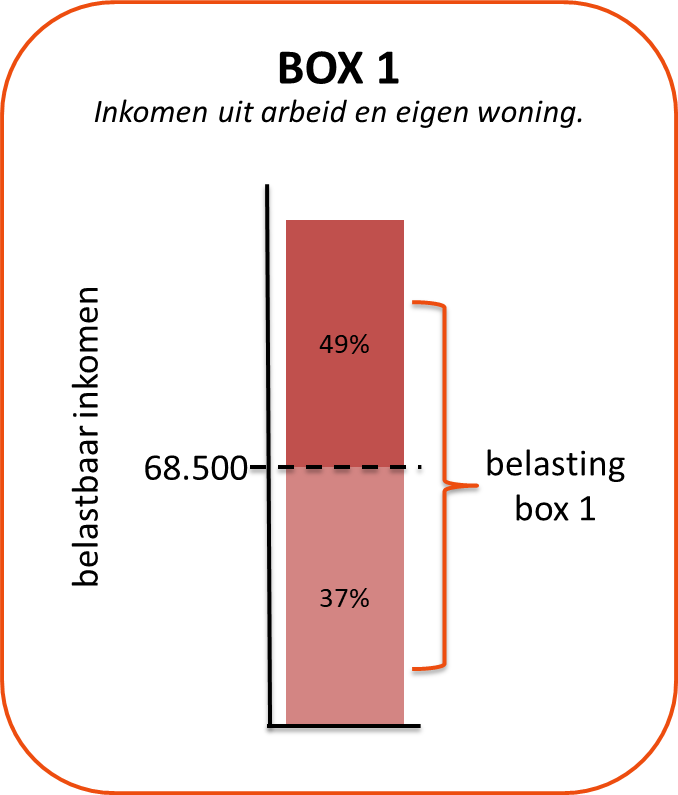 Inkomen	€ 140.000
Bijtelling (6‰ van 420.000)	2.520 +
Aftrekpost (2,9% van 390.000)	11.310 –
Belastbaar inkomen	€ 131.210
€ 131.210
E
2
37% van 68.500 = € 25.345
1
49% van 62.710 = € 30.727
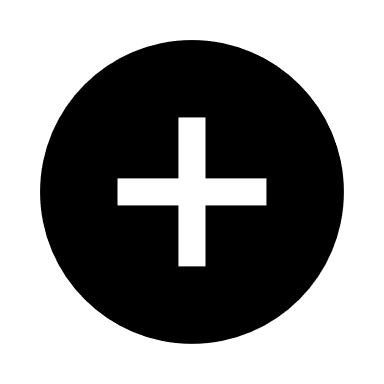 Totale belasting box 1= € 56.072
Gehuwd, één kind van 10 maanden
Alleenverdiener
Verdient € 140.000 brutoloon
Eigen huis met WOZ waarde € 420.000
Met hypotheek van € 390.000 tegen 2,9% rente
Op diverse spaar- en beleggingsrekeningen staat in totaal voor € 180.000
Erik
Vermogen (1 januari)	€ 180.000
Vrijgesteld (2 × 30.000)	60.000 –
Belastbaar vermogen	€ 120.000
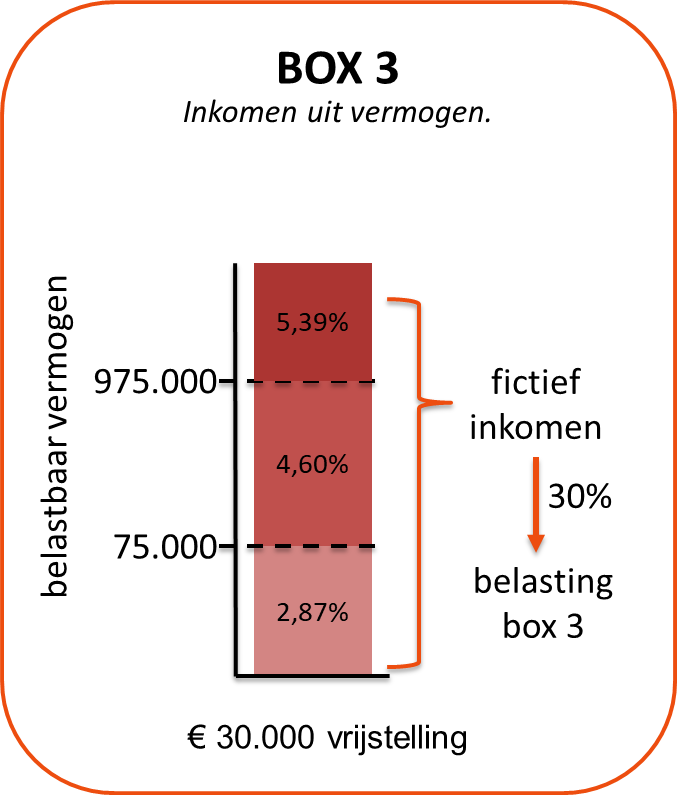 2,87% van 75.00 = € 2.152
4,6% van 45.000 = € 2.070
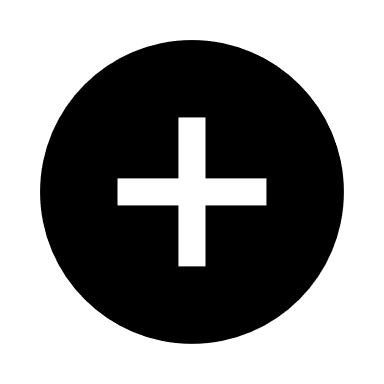 € 120.000
Totale inkomen box 3 = € 4.222
2
E
1
× 30% belasting
Totale belasting box 3 = € 1.266
Gehuwd, één kind van 10 maanden
Alleenverdiener
Verdient € 140.000 brutoloon
Eigen huis met WOZ waarde € 420.000
Met hypotheek van € 390.000 tegen 2,9% rente
Op diverse spaar- en beleggingsrekeningen staat in totaal voor € 180.000
Erik
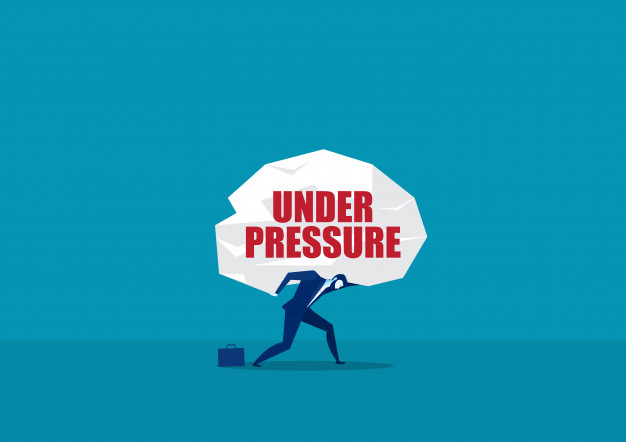 GEMIDDELDE
BELASTINGDRUK